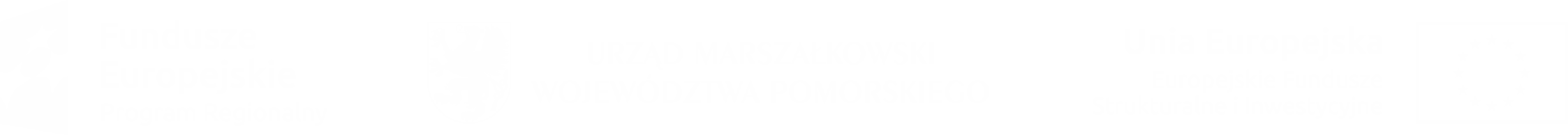 Realizacja rekomendacji DG Employment dla KM RPO WP 2014-2020w zakresie wdrażania EFS
VII Posiedzenie
Komitetu Monitorującego RPO WP 2014-2020

Gdańsk,  13 października 2016
Regionalny Program Operacyjny Województwa Pomorskiego na lata 2014-2020
Regionalny Program Operacyjny Województwa Pomorskiego na lata 2014-2020
SPOSTRZEŻENIA IZ ODNOŚNIE ZAKRESU I TREŚCI ZALECEŃ

Zdecydowana większość zaleceń KE jest respektowana i uwzględniona przez IZ RPO WP 2014-2020 w ramach wdrażania Osi EFS, w szczególności przez:
Zakres i  treść kryteriów wyboru projektów zatwierdzonych dotychczas przez KM;
Szczegółowe wymogi Standardów realizacji wsparcia, określanych przez IZ       każdorazowo dla każdego konkursu, z uwzględnieniem zapisów obszarowych wytycznych horyzontalnych.
Całościową i kompleksową podstawę dla realizacji wsparcia w ramach Osi EFS stanowią łącznie: zapisy i wymogi Regulaminu konkursu (zawierającego m.in. obowiązujące kryteria wyboru projektów) oraz załączonych Standardów realizacji wsparcia.
Większość zaleceń KE znajduje już odzwierciedlenie w obowiązujących wytycznych horyzontalnych dla EFS, jednak część z nich wychodzi poza wymogi i zalecenia określone przez MR w wytycznych horyzontalnych, jak również poza treść RPO.
Zakres i przykłady zgodności interwencji 
Z zaleceniami DG EMPL
Oś Priorytetowa 3. Edukacja
Zakres i przykłady zgodności interwencji 
Z zaleceniami DG EMPL
Oś Priorytetowa 3. Edukacja
Zakres i przykłady zgodności interwencji 
Z zaleceniami DG EMPL
Oś Priorytetowa 3. Edukacja
Zakres i przykłady zgodności interwencji 
Z zaleceniami DG EMPL
Oś Priorytetowa 3. Edukacja
Zakres i przykłady zgodności interwencji 
Z zaleceniami DG EMPL
Oś Priorytetowa 3. Edukacja
Zakres i przykłady zgodności interwencji 
Z zaleceniami DG EMPL
Oś Priorytetowa 5. Zatrudnienie
Zakres i przykłady zgodności interwencji 
Z zaleceniami DG EMPL
Oś Priorytetowa 5. Zatrudnienie
Zakres i przykłady zgodności interwencji 
Z zaleceniami DG EMPL
Oś Priorytetowa 5. Zatrudnienie
Zakres i przykłady zgodności interwencji 
Z zaleceniami DG EMPL
Oś Priorytetowa 5. Zatrudnienie
Zakres i przykłady zgodności interwencji 
Z zaleceniami DG EMPL
Oś Priorytetowa 5. Zatrudnienie
Zakres i przykłady zgodności interwencji 
Z zaleceniami DG EMPL
Oś Priorytetowa 6. Integracja
Zakres i przykłady zgodności interwencji 
Z zaleceniami DG EMPL
Oś Priorytetowa 6. Integracja
Zakres i przykłady zgodności interwencji 
Z zaleceniami DG EMPL
Oś Priorytetowa 6. Integracja
Zakres i przykłady zgodności interwencji 
Z zaleceniami DG EMPL
Oś Priorytetowa 6. Integracja
Zakres i przykłady zgodności interwencji 
Z zaleceniami DG EMPL
Oś Priorytetowa 6. Integracja
Regionalny Program Operacyjny Województwa Pomorskiego na lata 2014-2020
Rozbieżności z zaleceniami KE
PI 10iii
W zależności od diagnozy potrzeb, rozważenie wprowadzenia kryterium premiującego wsparcie dla osób, które nie otrzymały analogicznego wsparcia w poprzednim okresie programowania.

PI 10iv
Rozważenie wprowadzenia kryterium dostępu na minimalny wkład własny na poziomie 5% dla staży i praktyk w dużych przedsiębiorstwach. 
 
PI 10iv
Wprowadzenie kryterium ukierunkowania interwencji w ramach kursów umiejętności zawodowych i kwalifikacyjnych kursów zawodowych na osobach starszych powyżej 50-go roku życia i osobach nisko-wykwalifikowanych na poziomie ISCED 1 i 2.
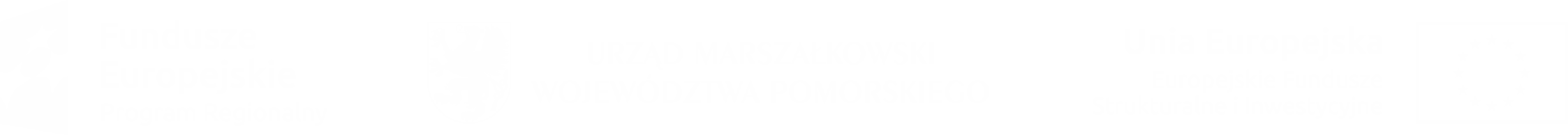 Dziękuję za uwagę.

www.rpo.pomorskie.eu